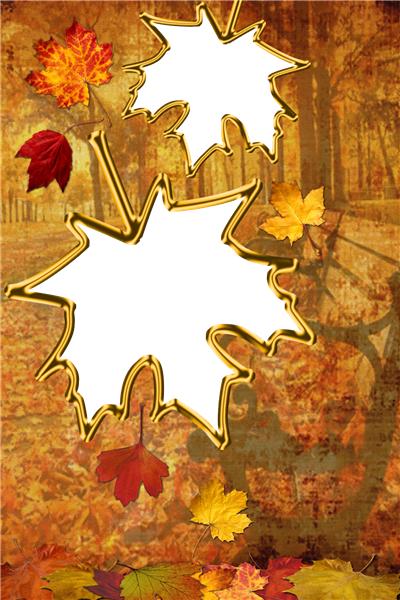 ОСЕННЯЯ ПОРА
Заглянула осень в сад - птицы улетели. 
За окном с утра шуршат жёлтые метели.
Под ногами первый лёд крошится, ломается.
Воробей в саду вздохнет, а запеть стесняется.
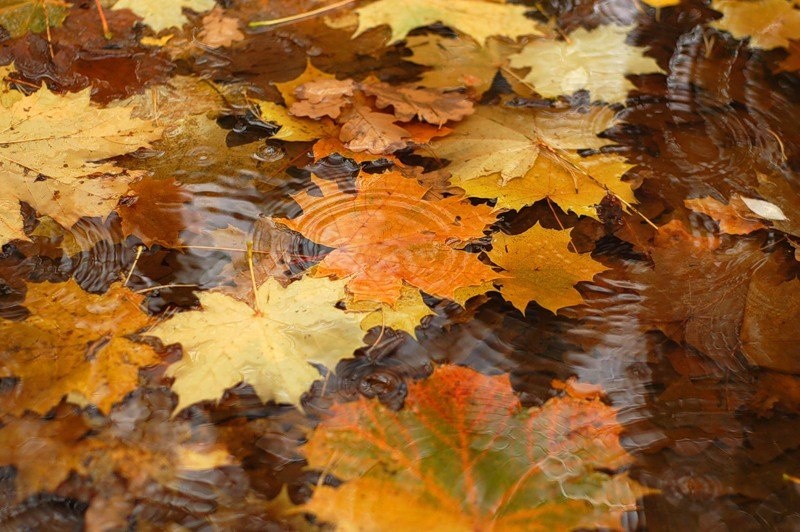 Ходит осень по дорожке,
Промочила в лужах ножки.
Льют дожди 
И нет просвета
Затерялось где-то лето.
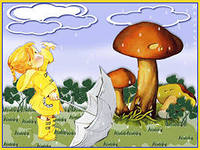 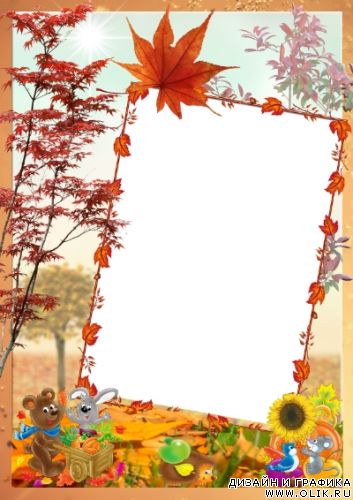 СЕНТЯБРЬ
Пришёл сентябрь с красками,
 Коснулся листьев ласково
 И деревце простое
 Вдруг стало золотое.
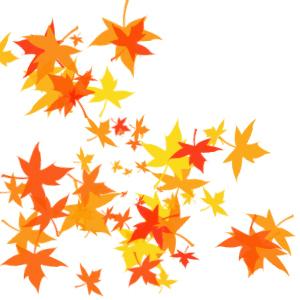 Листопад, листопад,
Листья желтые летят.
Желтый клен, желтый бук,
Желтый в небе солнца круг.
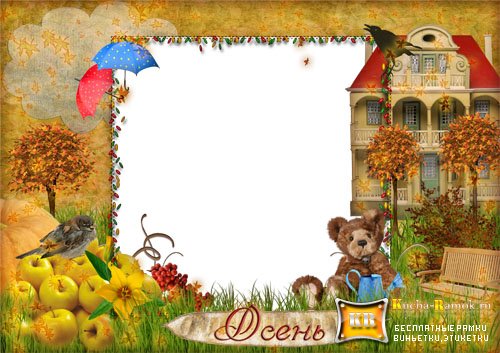 ОКТЯБРЬ
Середина октября.
 Ночи стали длинные.
 Улетели за моря
 Стаи журавлиные.
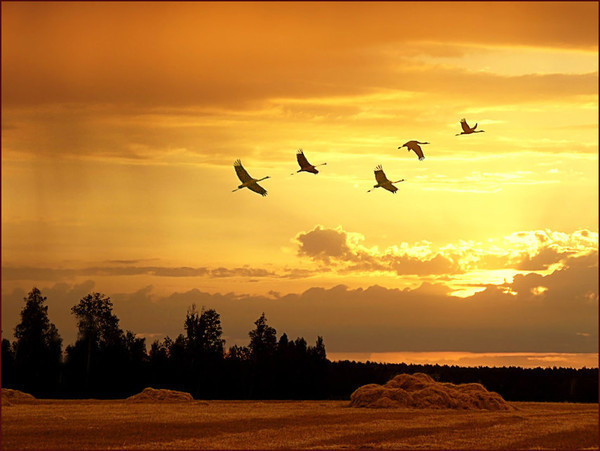 Улетает птичья стая, 
Тучи носятся рыдая.
Будто тонкая былинка
На ветру дрожит осинка.
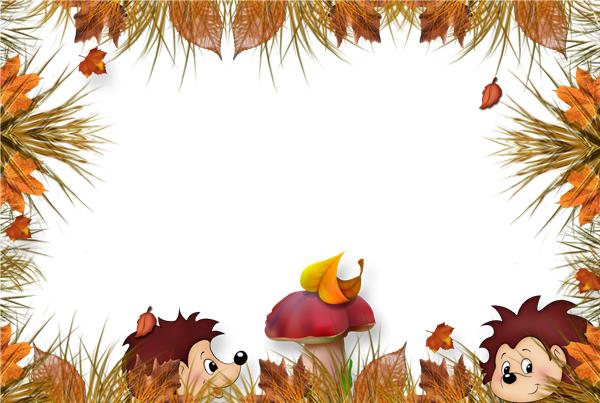 НОЯБРЬ
Мерзнет ветер в ноябре,
 Холодом простужен:
 Он на утренней заре
 Встретился со стужей
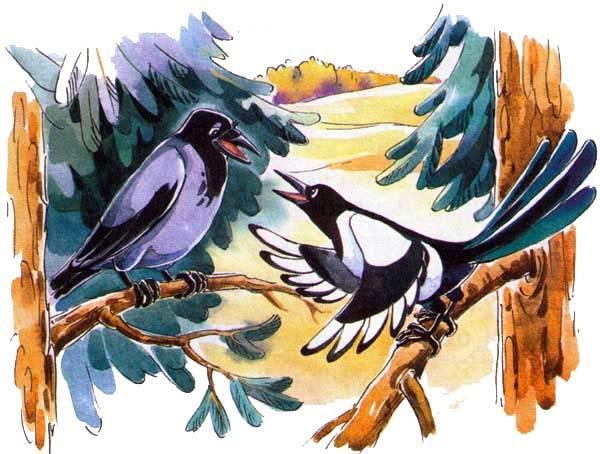 Кричит ворона в небе: - Кар-р!
В лесу пожар-р, в лесу пожар-р!
А было просто очень:
В нем поселилась осень!
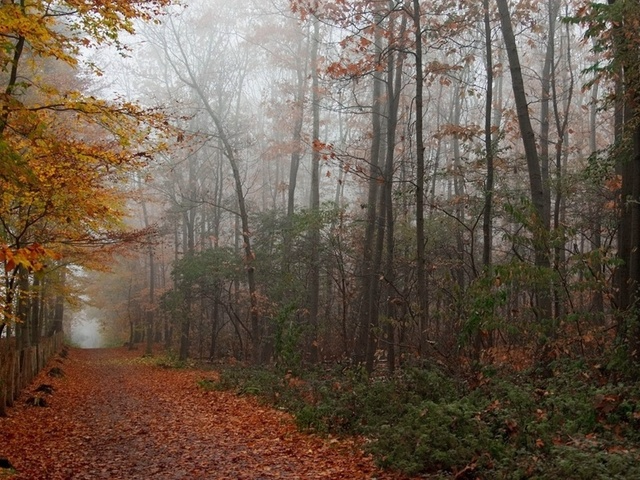 — Почемy к зиме деpевья 
 Раздеваются кpyгом? 
 — А деpевьям тоже нyжно
 Раздеваться пеpед сном!
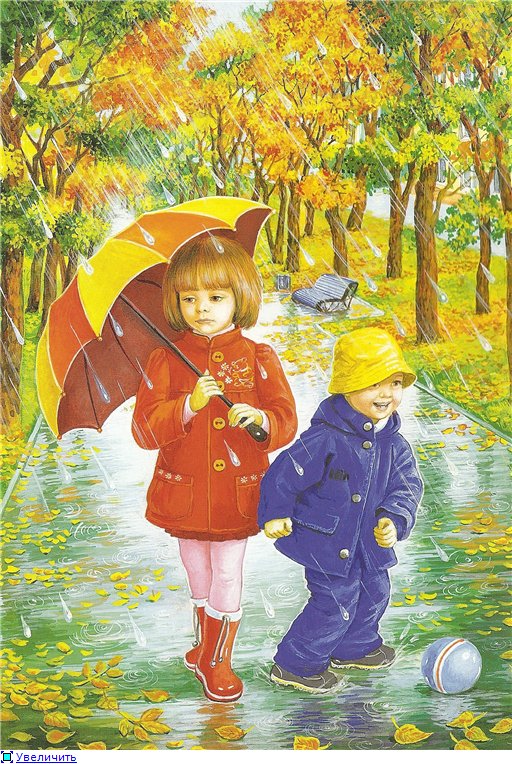 Мочит поле, лес и луг, 
Город, дом и всё вокруг! 
Облаков и туч он вождь, 
Ты же знаешь, это - ... 


(Дождь)